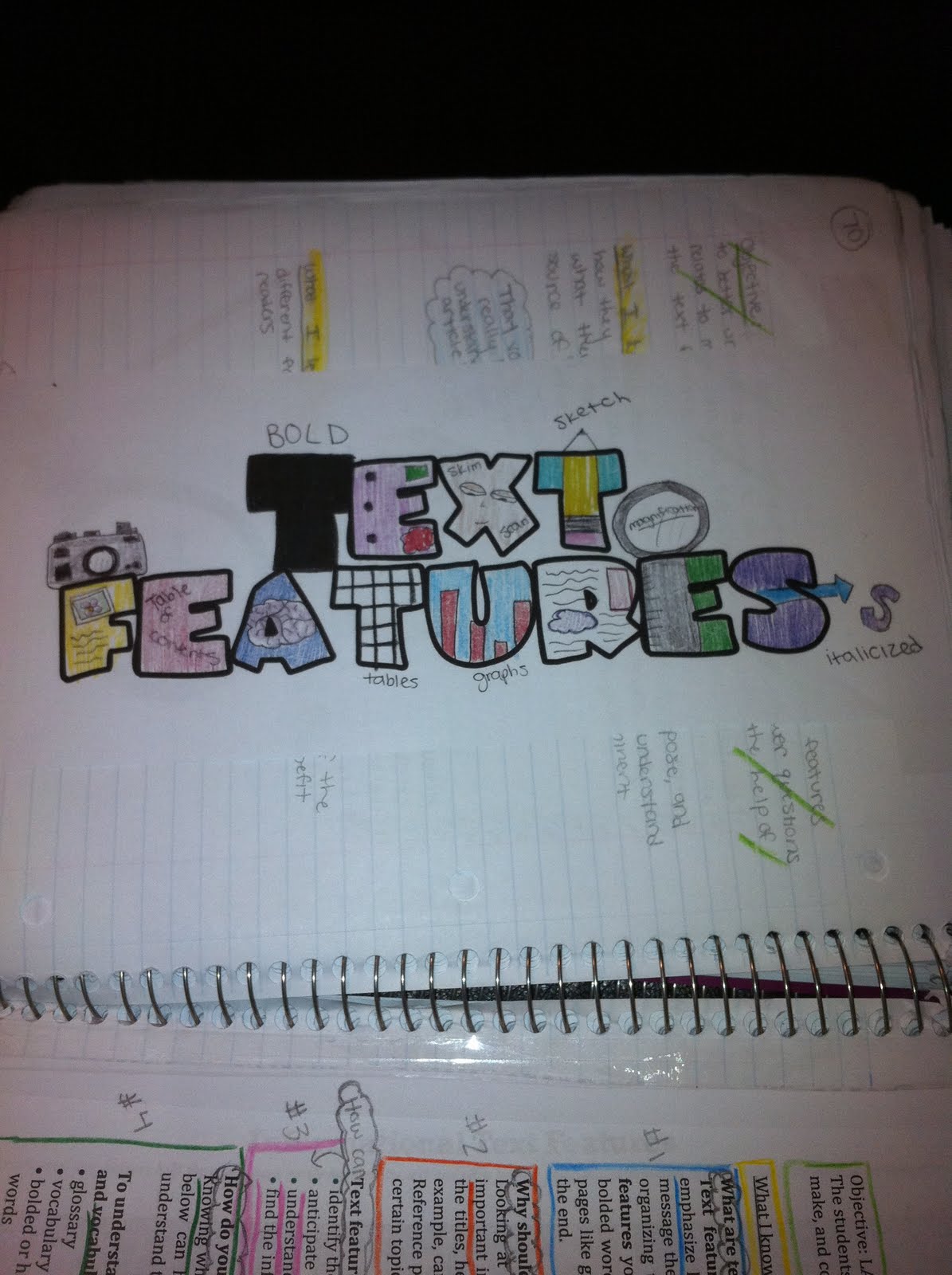 Text Features
To be honest, I hate talking about them.
Headings & Subheadings
SPORTS TEAMS I DON’T LIKE
	Los Angeles Lakers 
	      The Lakers seem to always eliminate the Utah Jazz from the playoffs. Also, the players on their team are pompous and arrogant (they pontificate). 
	Kansas State
		I am jealous they have such a great football program compared to Kansas but just like the Utes, they steal their slogans from other schools. 
	New York Yankees
       Because of the MLB ill-conceived collective bargaining agreement, the Yankees can nearly spend their way to the world series every year.
Pictures & Captions
Caption
SideBars
Sidebar
Annotations
a critical or explanatory note or body of notes added to a text.
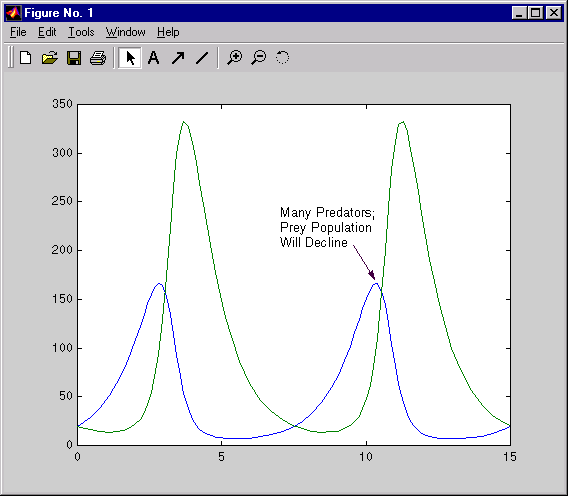 Annotation
Italics & Bolded Words
Italics are used to refer to the word itself and not the actual thing that the word represents.
    I don’t know how to spell the word regardless unless I use spell checker.
Bolded words  are used to show importance. 
    Canines are dogs.
Graphs
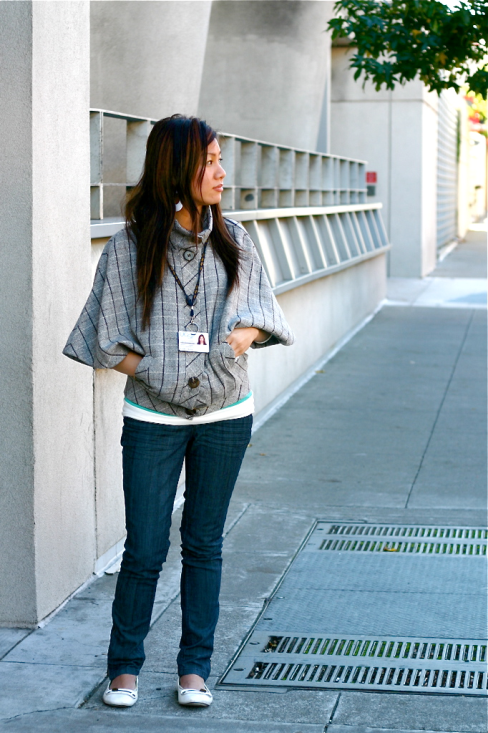 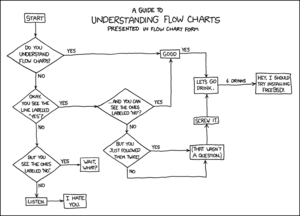 Charts
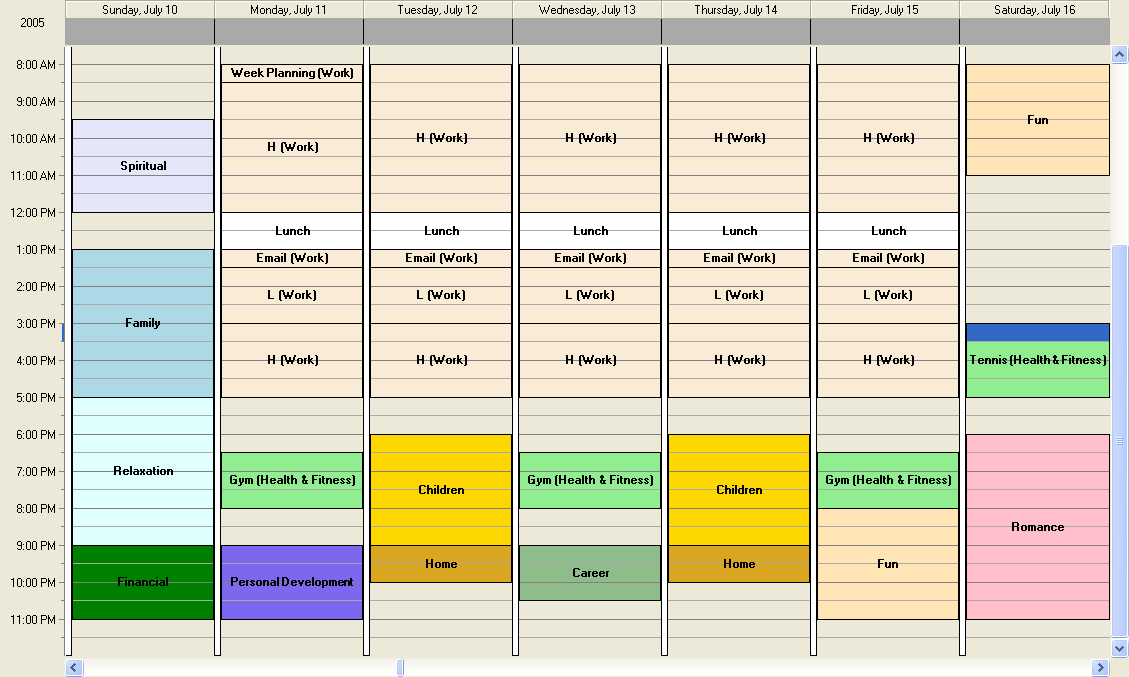 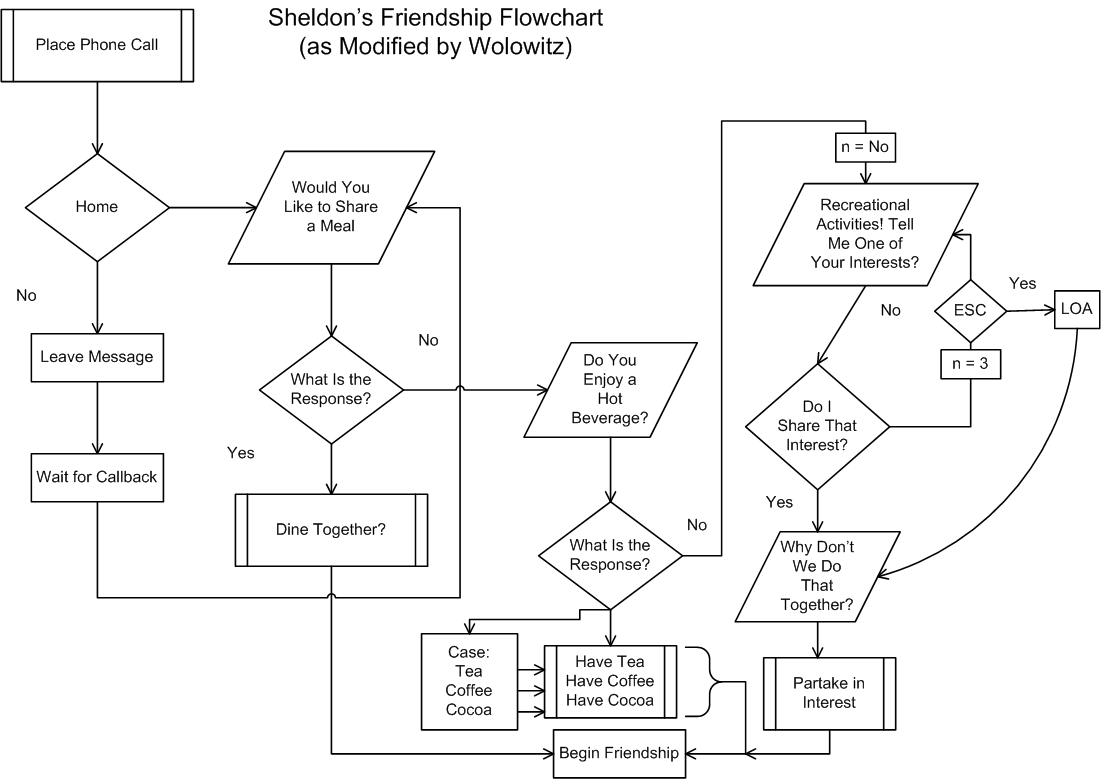 Table Of Contents
Glossary (Used like a dictionary, but it is in the back of books.)
Index (Used to Look up certain topics to find out what page they are on.)